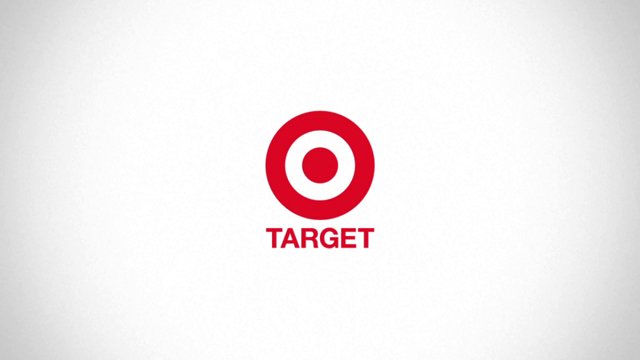 Warranty Tracker
Joseph Ball
Sunghyo (John) Kweon
Meiyi Li
     Vedran Percevic
	  Myriah Ruiz
[Speaker Notes: Vedran]
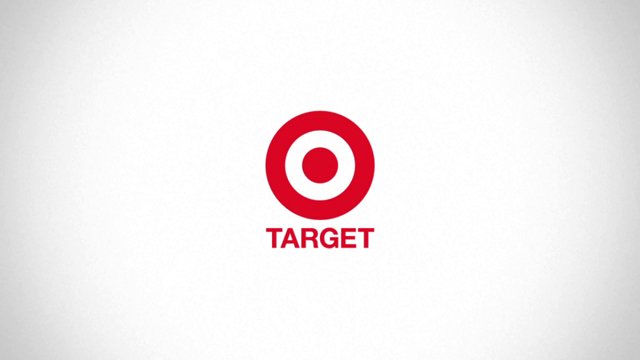 Introduction
Purpose

Website

ERD

Forms

Report
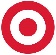 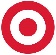 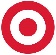 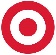 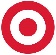 [Speaker Notes: Vedran]
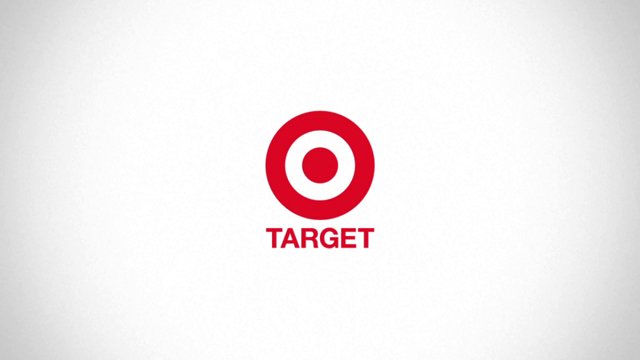 Purpose
Create a more efficient system of tracking warranty information


Allow employees to track sales progress


Improve customer service for customers requesting warranty information
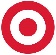 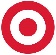 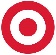 [Speaker Notes: Vedran]
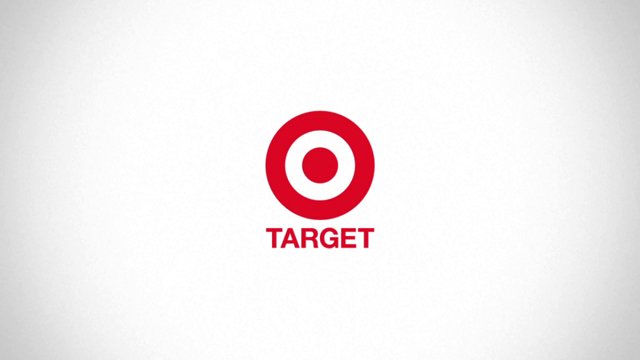 Website:
http://group3mgs351.weebly.com
[Speaker Notes: Meiyi]
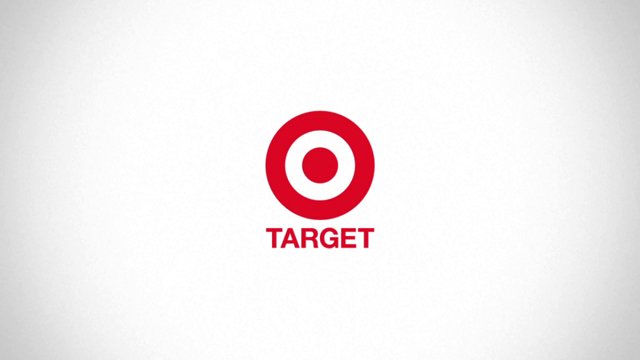 ERD
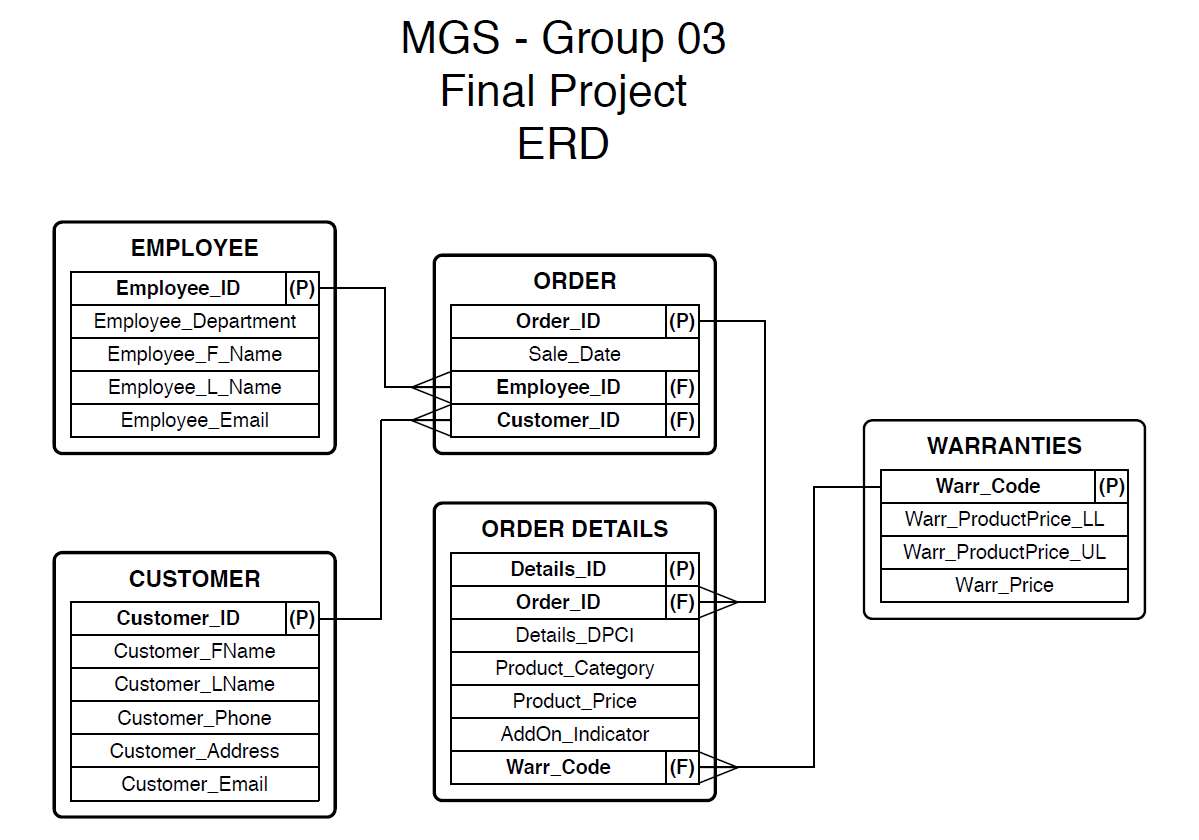 [Speaker Notes: Joseph]
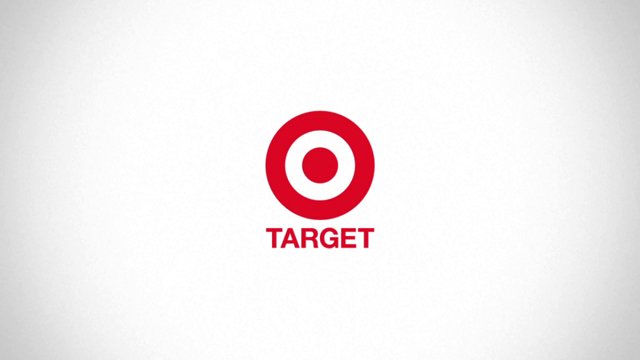 Forms
Customers

Employees

Order
  Order Details Subform
  Customer Account Updater

Warranties
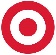 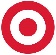 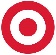 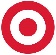 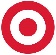 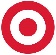 [Speaker Notes: Joseph]
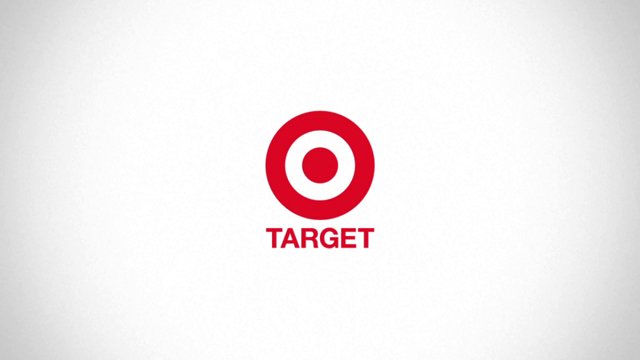 Reports
Orders report

 Expiring Warranty Eligibility Labels

 Employee Warranty Sales report

 Warranty Types report

 Warranty YTD sales Total report

 Customers Lookup report
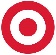 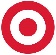 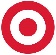 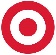 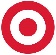 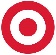 [Speaker Notes: Sunghyo]
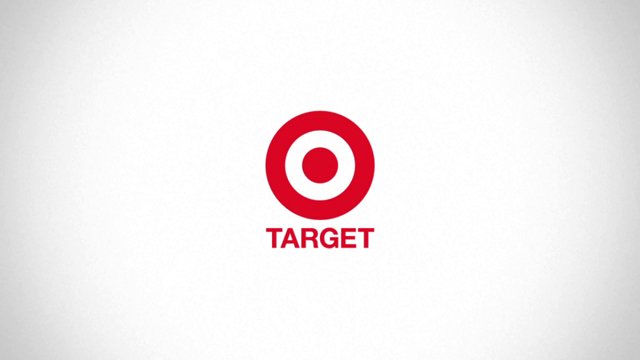 Business Value
Easy to track:
	Warranty Sales
	Customer Information
	Employee Sales


 Easy to add data:
	New Sales
	New Customers
	Additional Employee data
Automatically sort: 
New data
 	Expiration dates
	


Data Organization
[Speaker Notes: Myriah]